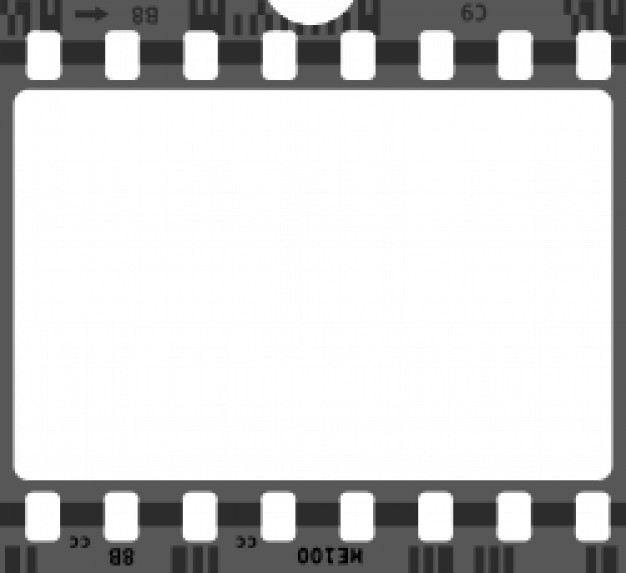 Открой книгу – 
поймай кадр
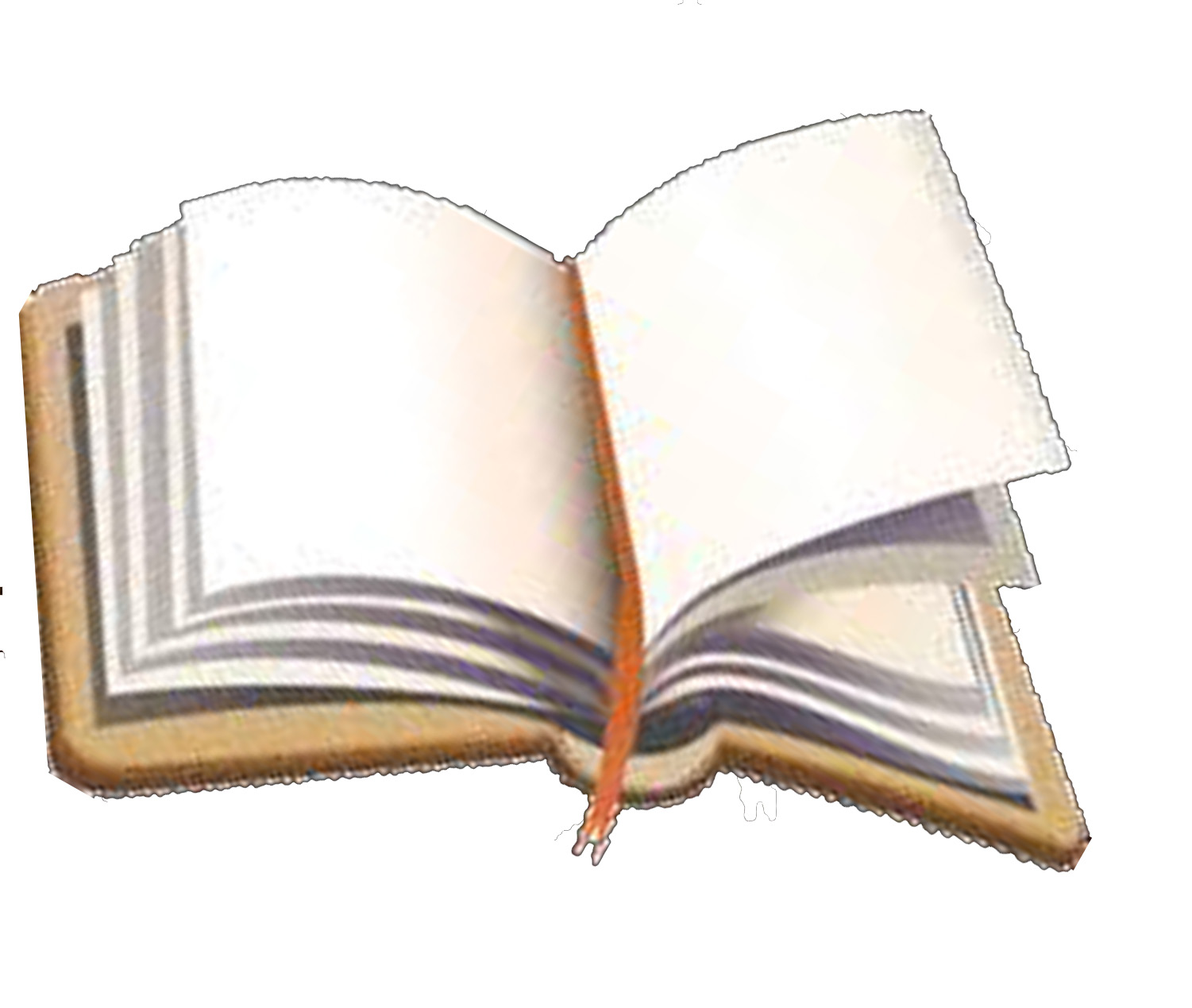 Районный конкурс буктрейлеров в Койгородской МЦБС
к 70-летию Победы в Великой Отечественной войне
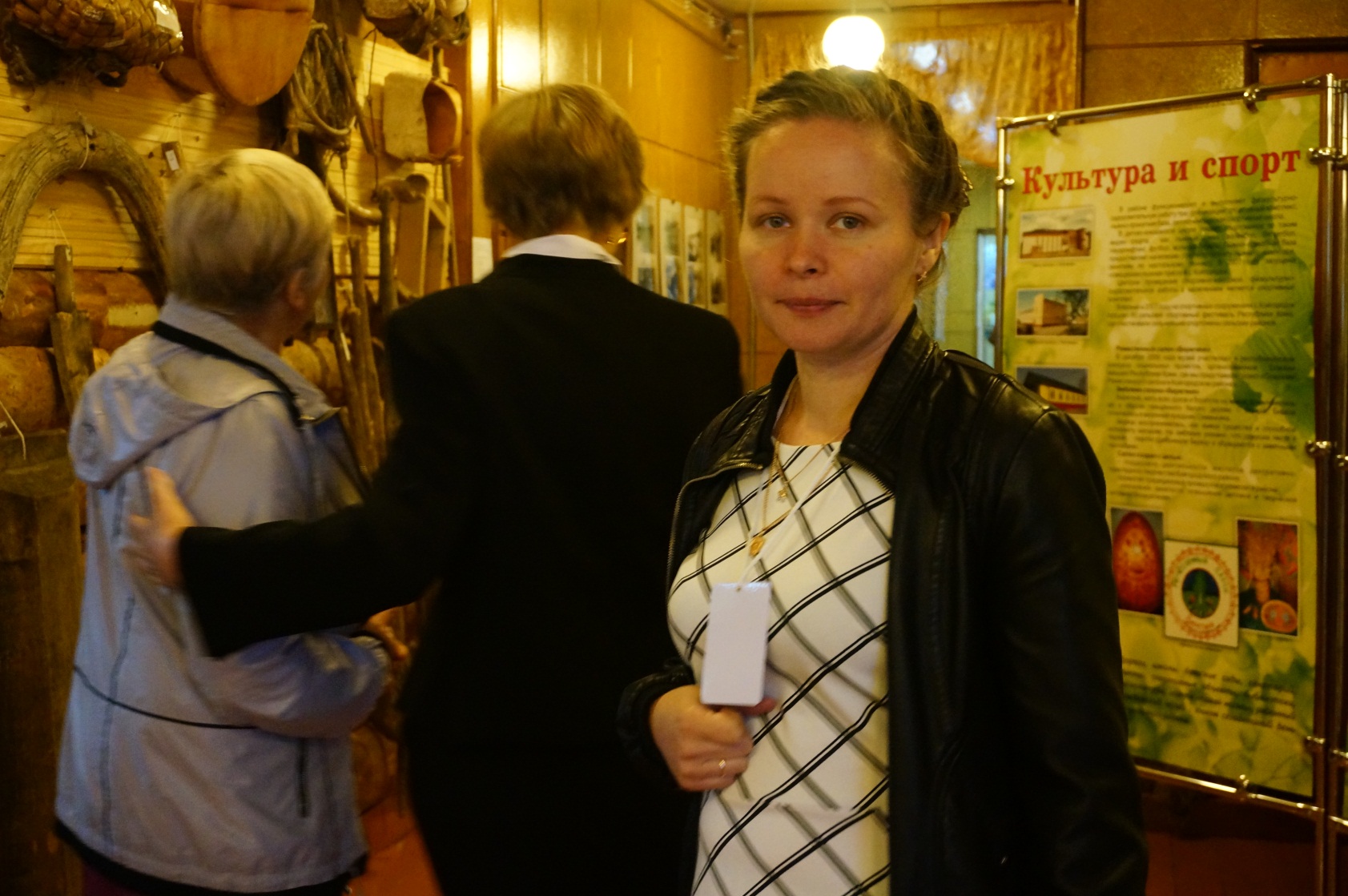 Башманова Светлана - библиотекарь библиотеки-филиала поселка Подзь - инициатор  проведения районного конкурса буктрейлеров «Открой книгу – поймай кадр»
Преамбула конкурса
«Сегодня,  когда уходят последние ветераны из жизни, а вместе с ними и «живое» слово о Великой Отечественной войне, когда в семье впечатления о войне передаются через посредников, главным источником сведений о военных событиях 1941-1945 годов для молодежи является книга!»
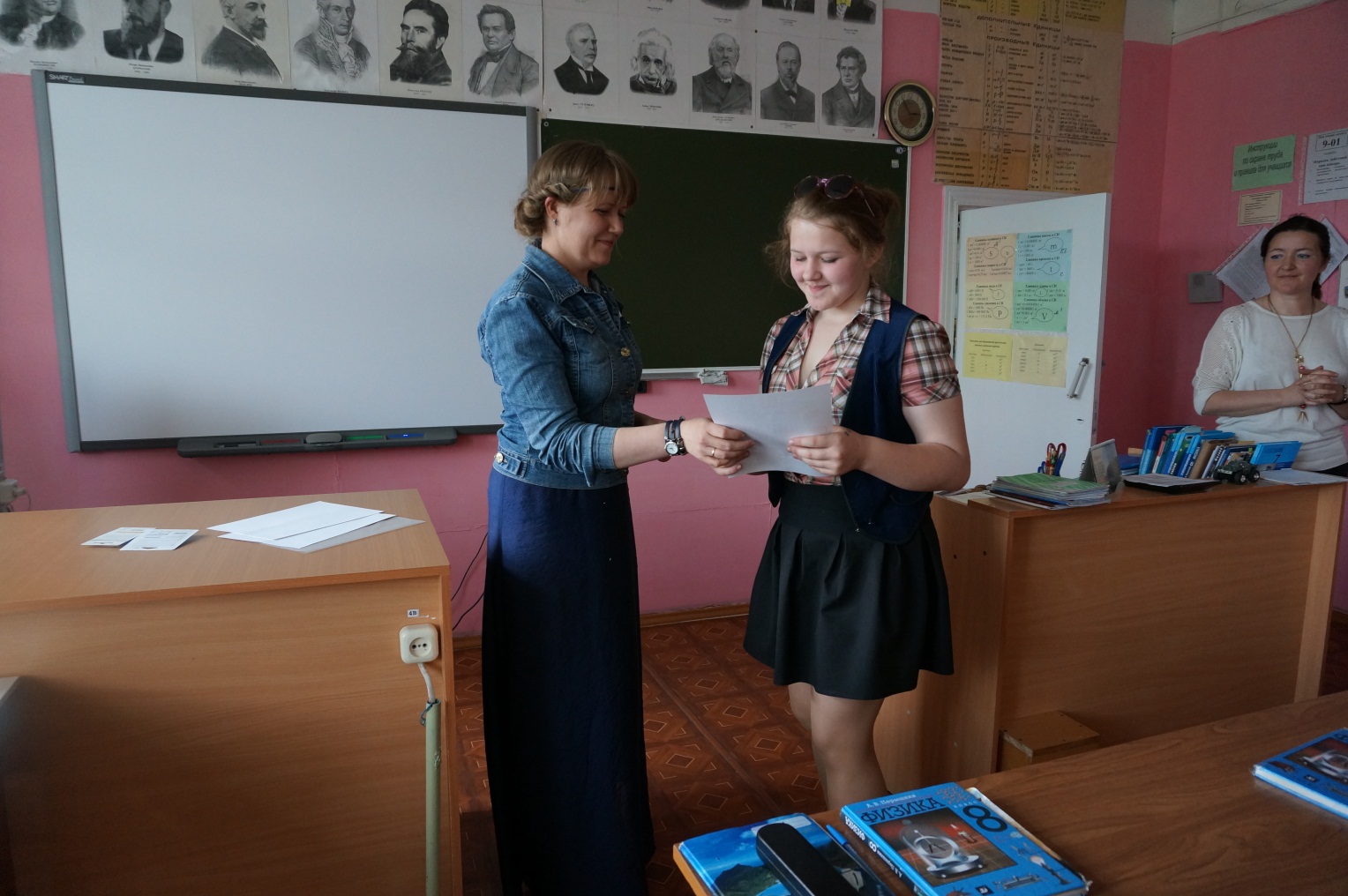 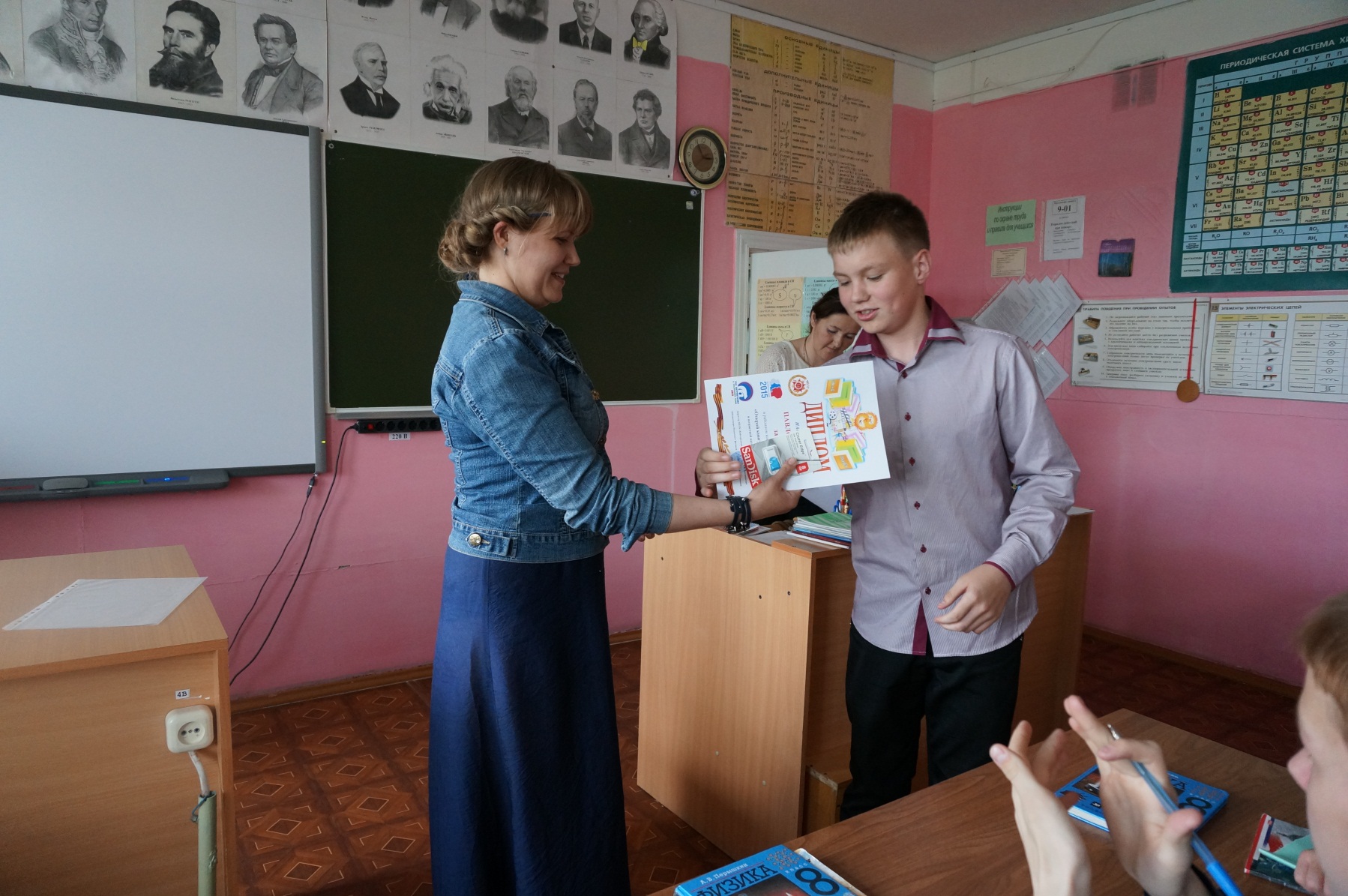 Награждение победителей
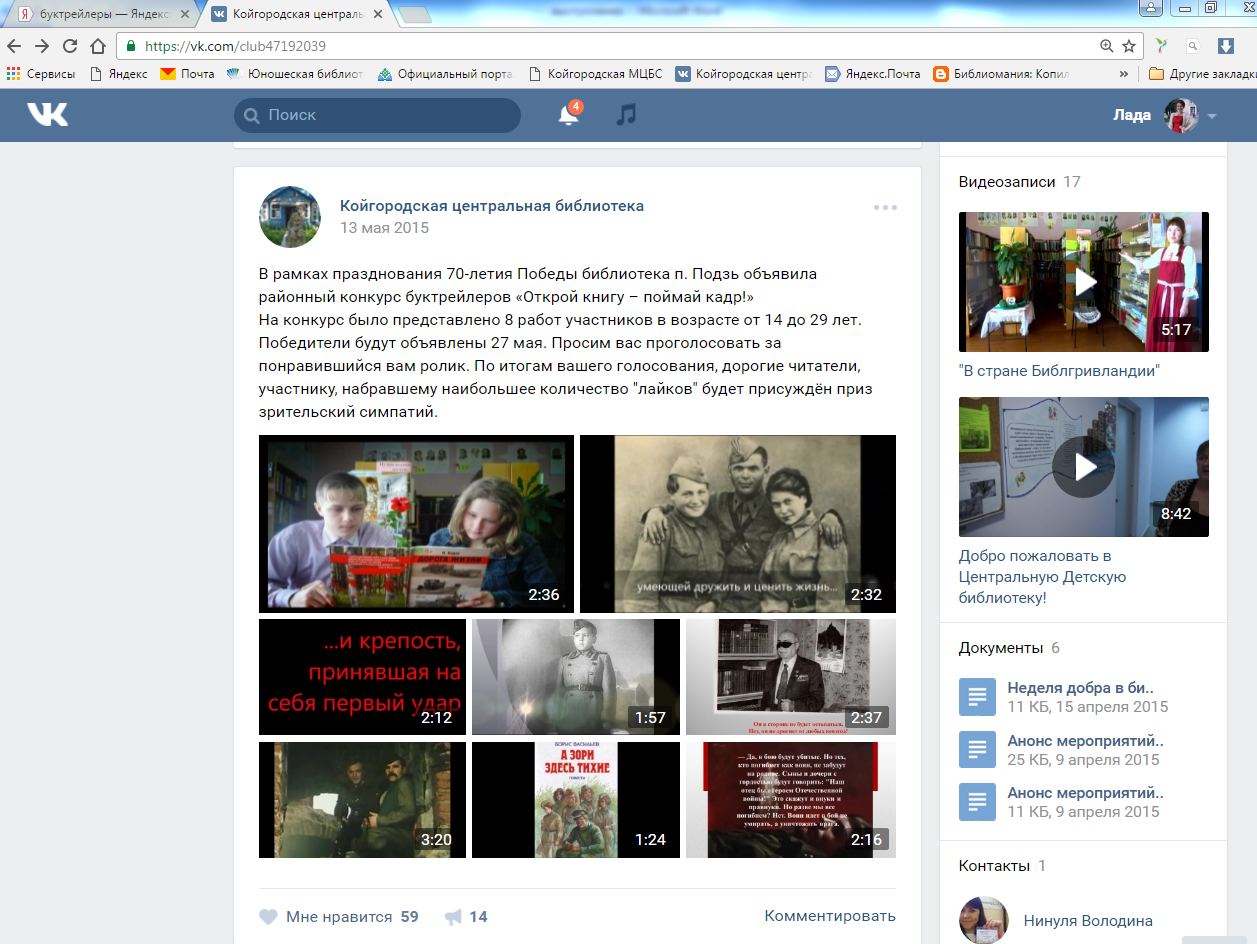 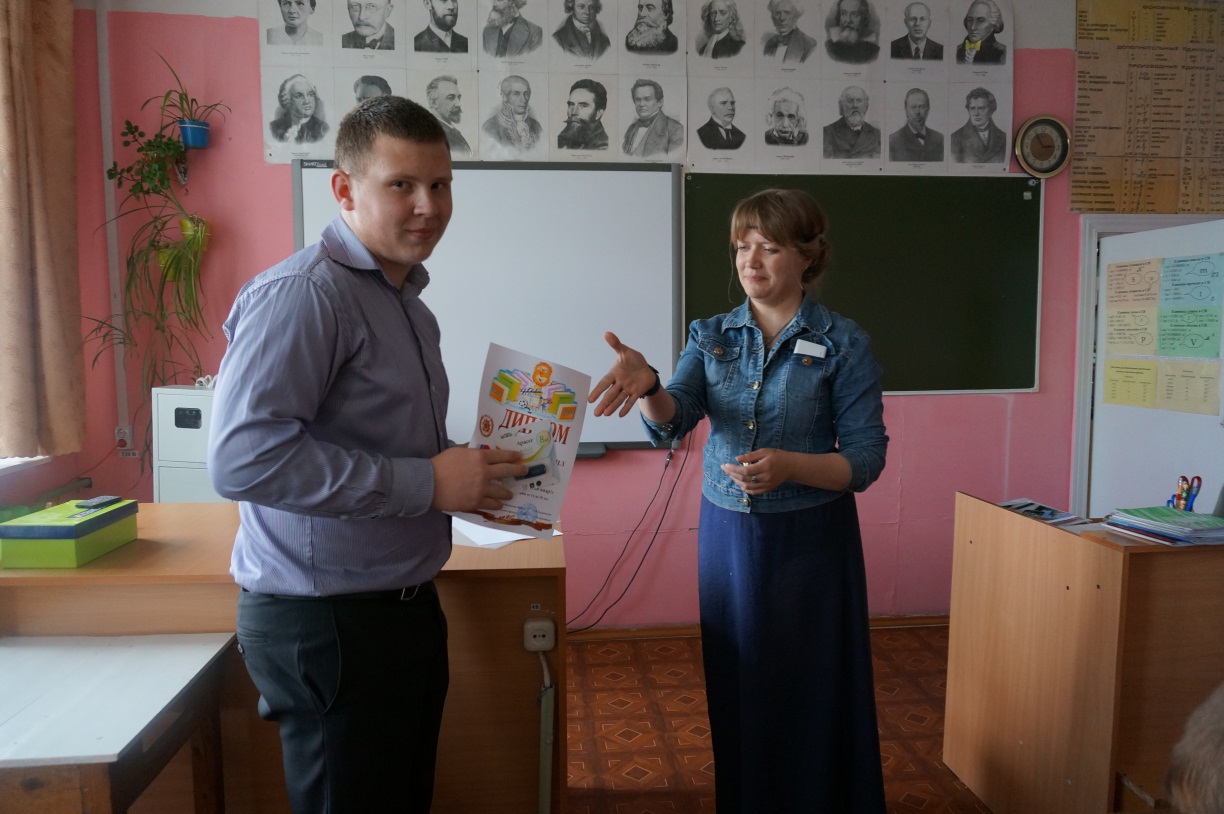 https://vk.com/club47192039
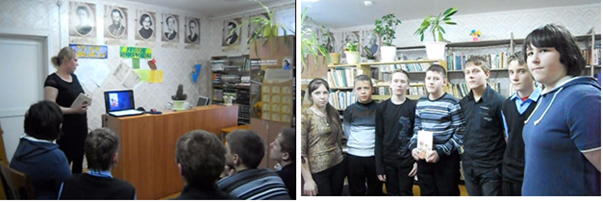 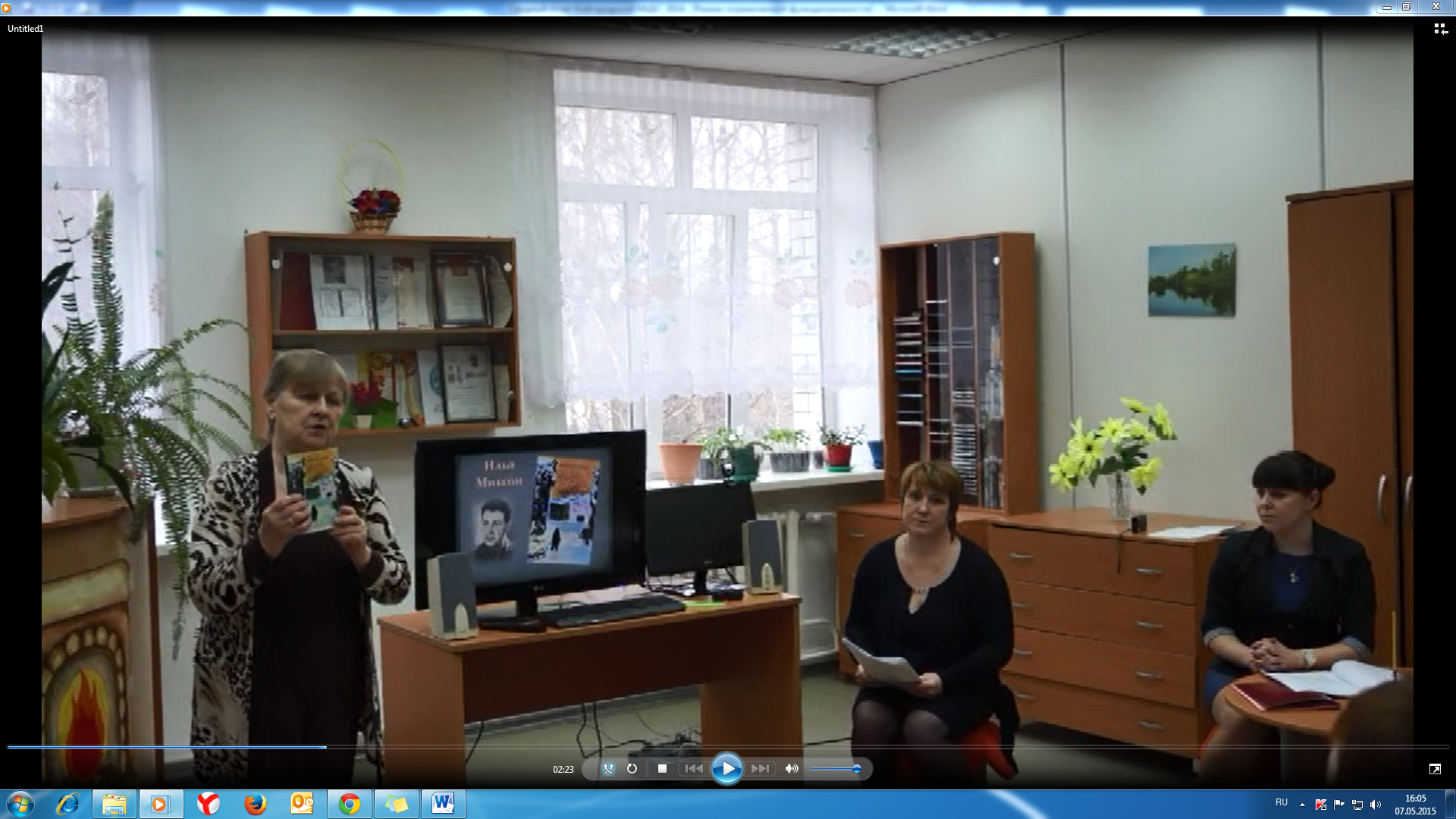 Презентации книг о Великой Отечественной войне
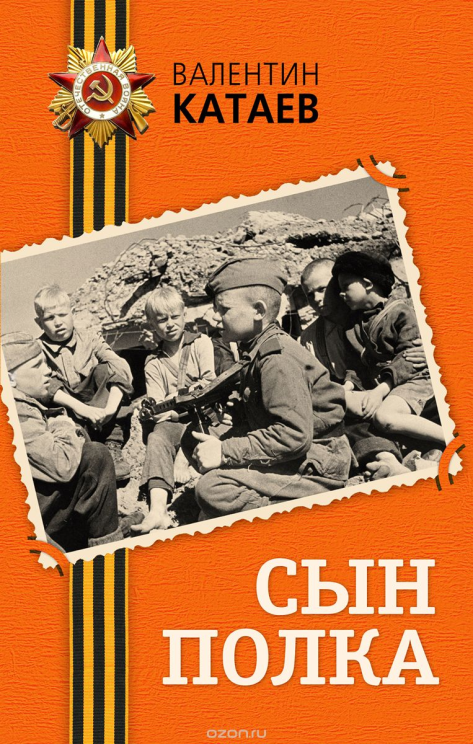 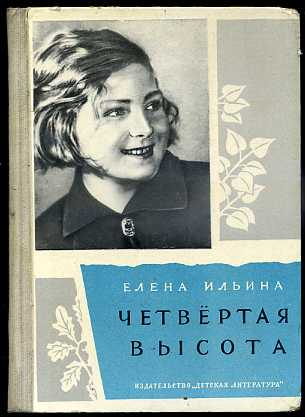 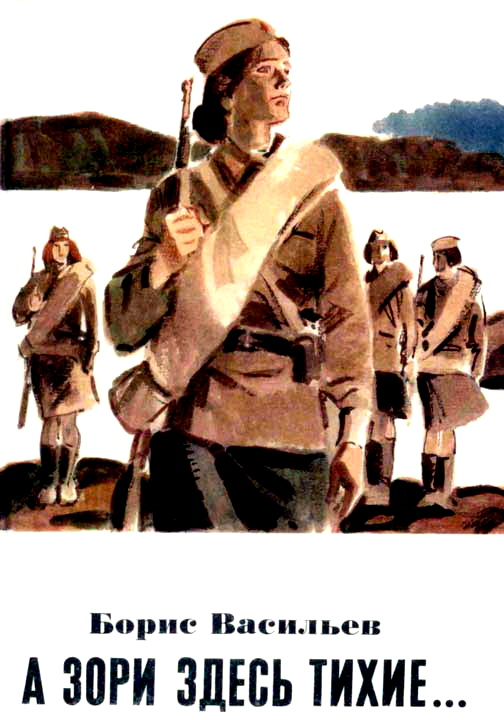 Выбор конкурсантов
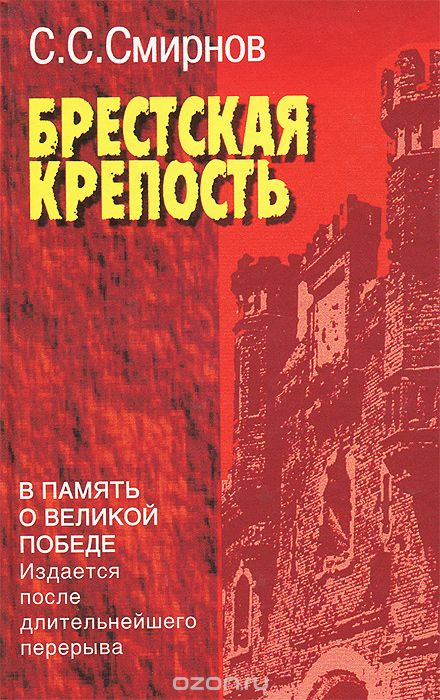 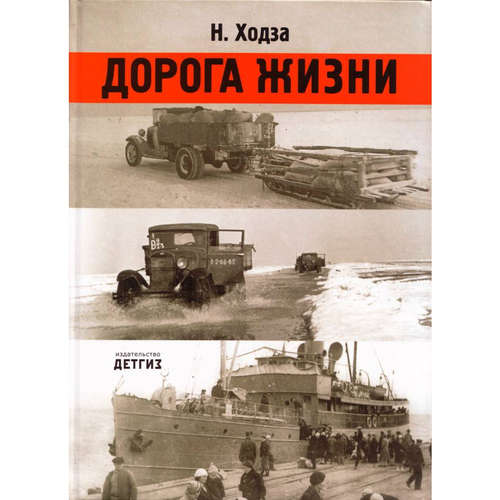 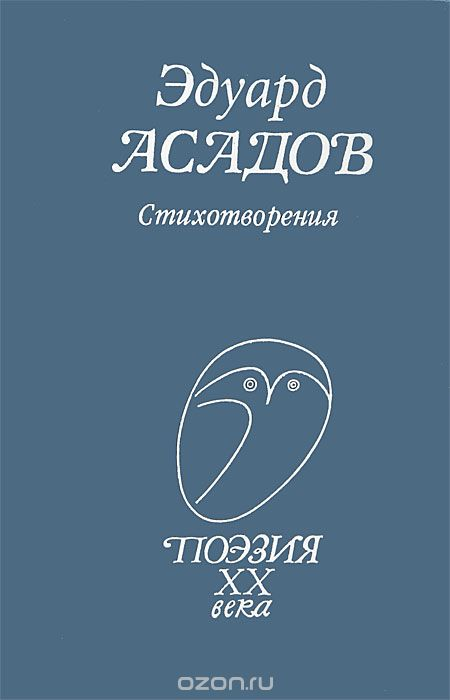 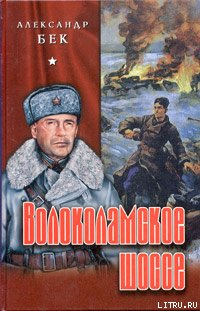 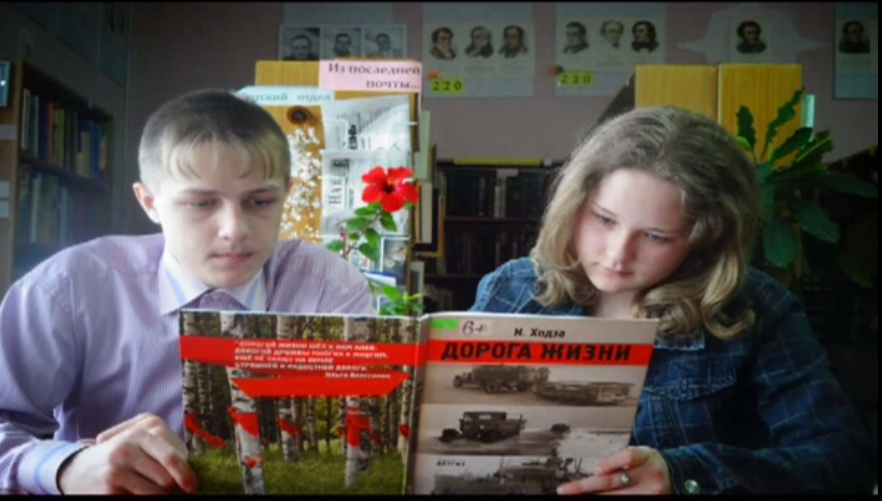 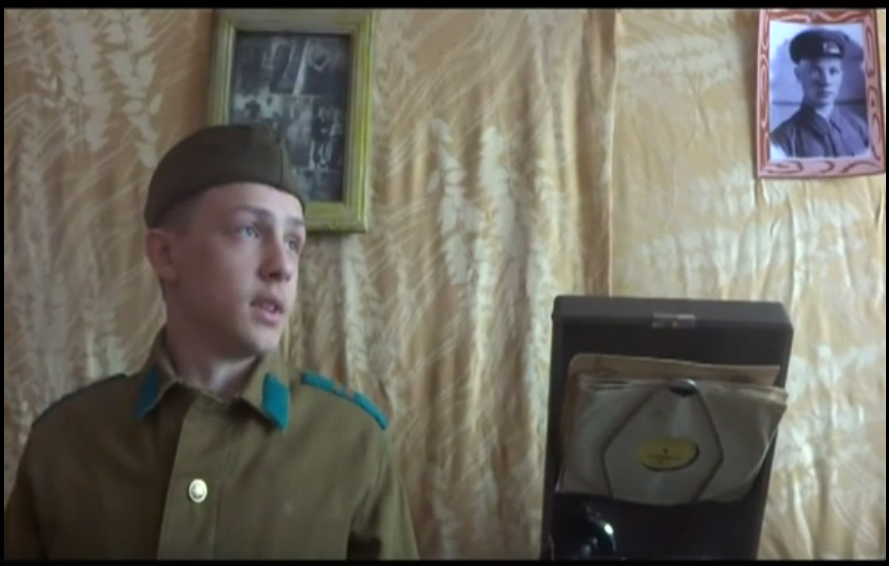 Буктрейлер с элементами игрового кино (по книге Н.А.Ходза «Дорога жизни»)